PRÄPOSITIONEN MIT AKKUSATIV UND DATIV
?
PRÄPOSITIONEN MIT AKKUSATIV
І. Übersetzen Sie bitte
1.In der Schule ist ein Sportsaal. 
2. In unserem Land gibt es viele gute Sportlehr. 
3. Der Stuhl steht vor dem Fenster. 
4. Die Bücher stehen im Bücherschrank. 
5. In der Stunde sprechen wir viel Deutsch. 
6. Die Hefte sind auf dem Tisch. 
7. Ich stelle die Buntstifte auf den Tisch. 
8. Unter den Büchern liegt ein Heft. 
9. Auf dem Dach des Hauses gibt es viele Antennen. 
10. Über dem Tisch hängt eine schöne Lampe. 
11. Vor dem Haus befindet sich ein schöner Garten.
ІІ. Beantworten Sie die Fragen.
1.Wohin hänge ich das Bild? – die Wand.
Beantworten Sie die Fragen.
2. Wohin hängt er den Kalender? –das Bett.
Beantworten Sie die Fragen.
3. Wo steht der Schreibtisch? – das Fenster.
Beantworten Sie die Fragen.
4. Wohin legt die Studentin die Hefte? – die Mappe.
Beantworten Sie die Fragen.
5. Wo liegen die Bücher? – der Tisch.
Setzen Sie die fehlenden Präpositionen ein.
6. Wo hängt die Lampe? – der Tisch.
ІІІ. Setzen Sie die fehlenden Präpositionen ein.
Die Tabelle hängt ... der Wand .... den Fenstern.
ІІІ. Setzen Sie die fehlenden Präpositionen ein.
...... Juli beginnen die Sommerferien.
ІІІ. Setzen Sie die fehlenden Präpositionen ein.
..... unserem Haus befindet sich ein wunderbarer Garten.
ІІІ. Setzen Sie die fehlenden Präpositionen ein.
.... dem Essen wasche ich immer meine Hände.
ІІІ. Setzen Sie die fehlenden Präpositionen ein.
... dem Fußboden in meinem Zimmer liegt ein weicher Teppich.
ІІІ. Setzen Sie die fehlenden Präpositionen ein.
…. Wohnzimmer ..... der Wand hängt unser Familienfoto.
IV. Setzen Sie die eingeklammerten Substantive im Dativ oder Akkusativ.
1.Stelle den Tisch unter (der Baum)! 
2. Wir gehen in (der Wald). 
3. Wir spazieren 2 Stunden in (der Wald). 
4. Der Lehrer hat die Tabelle an (die Tafel) gehängt. 
5. Wir sitzen in (der Lesesaal) hinter (dieser Lehrer).
IV. Setzen Sie die eingeklammerten Substantive im Dativ oder Akkusativ.
6. Mein Bruder arbeitet an (sein Referat). 
7. Die Jungen spielen auf (die Straße). 
8. In (eine Woche) haben die Studenten Ferien. 
9. Meine Verwandten wohnen in (das Haus) vor (das Lichtspielhaus). 
10. In (dieses Jahr) fährt unsere Familie an (die See).
IV. Setzen Sie die eingeklammerten Substantive im Dativ oder Akkusativ.
11. Ich stelle die Blumen an (das Fensterbrett). 
12. Gibt es Fehler in (meine Kontrollarbeit)? 
13. Ich habe den Mantel hinter (die Tür) gehängt. 
14. Der Fluss fliest neben (das Dorf). 
15. Ich habe das Foto unter (die Zeitung) gelegt.
Übersetzen Sie ins Deutsche.
1.На столі лежить багато книжок. 
2. Словник лежить на шафі. 
3. Я ставлю зошити на письмовий стіл. 
4. Я працюю у своїй кімнаті. 
5. Він стоїть біля вікна. 
6. На стінах висять красиві картини. 
7. Біля стіни знаходиться стіл. 
8. У читальному залі працюють студенти. 
9. Я стою перед дзеркалом. 
10. Перекладіть цей текст з німецької на українську мову. 
11. Сад знаходиться за будинком. 
12. Твій зошит під моїми книжками. 
13. Мій собака часто лежить під столом. 
14 Таблиця висить на стіні.
15. Ця студентка сидить біля вікна.
Hausaufgaben
1. Виконайте тест.
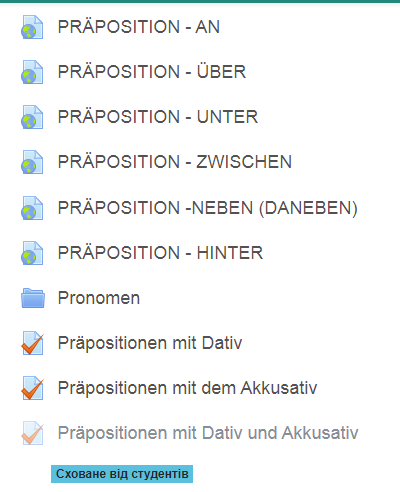